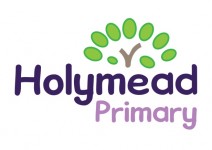 My child can read  What next?
Aims: 

To discuss how we support children in exploring what they read in greater depth.

Focus on understanding, interpreting and responding to the texts they read.
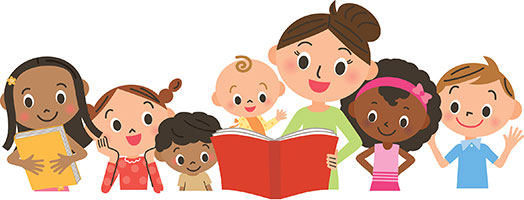 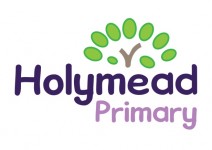 We will cover:
How reading is being assessed in KS2

What sort of tests children will be expected to sit

The key reading comprehension skills

How you can support your child
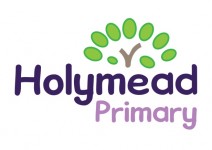 Our philosophy:
To promote a love of reading.

To develop children's depth of understanding.

To develop the skills children need to be successful in Reading in Primary and Secondary School and beyond.
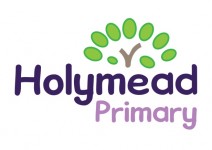 How is reading taught in KS2?
For those pupils that are unable to read age appropriate texts fluently and confidently additional support is provided:

Phonics
Individual reading - Better Reading Partners
Individual or group support 

If you are worried about your child's ability to read fluently please speak to your child's class teacher about how you can support them at home.
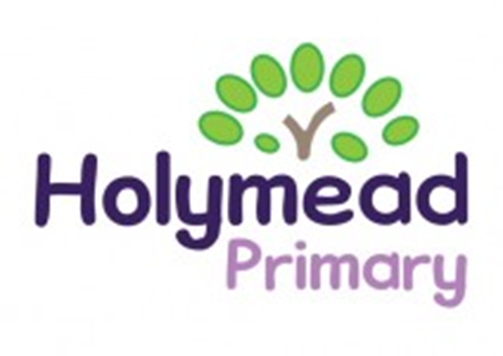 How is reading taught in KS2?
English Lessons:

English lessons that incorporate a focus on Reading

Guided Reading sessions daily.

Each year group will study at least 2 significant novels in depth.

Library sessions
Some of the texts studied in KS2:
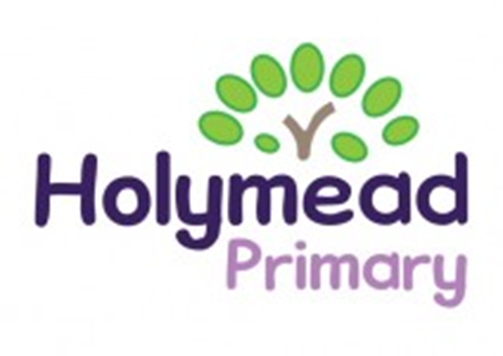 How is reading assessed in KS2?
Reading skill lessons embedded into English teaching

Teacher assessment: ongoing throughout the year and based on pupils' verbal and written responses in lessons.

Reading comprehension tests: termly. These tests will be similar in format to the end of KS2 SATs that all pupils sit at the end of Year 6.

Collectively these assessments are used to give us an overall picture of each pupils' progress and attainment.
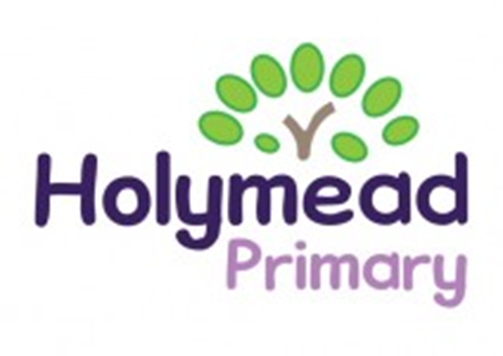 In Years 3, 4 and 5 children sit Reading Comprehension tests that mirror the format of the end of KS2 SATs.

Children are provided with:

A Reading Booklet: this usually consists of 2-3 different texts

An answer booklet

Children read and write their answers independently.
Key comprehension skills?
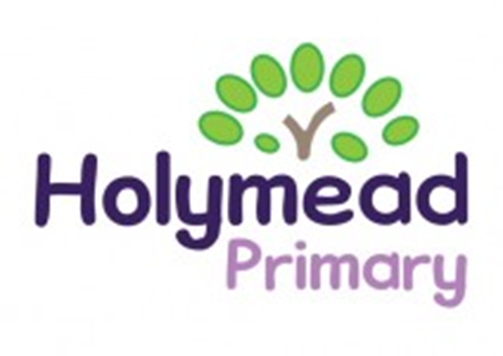 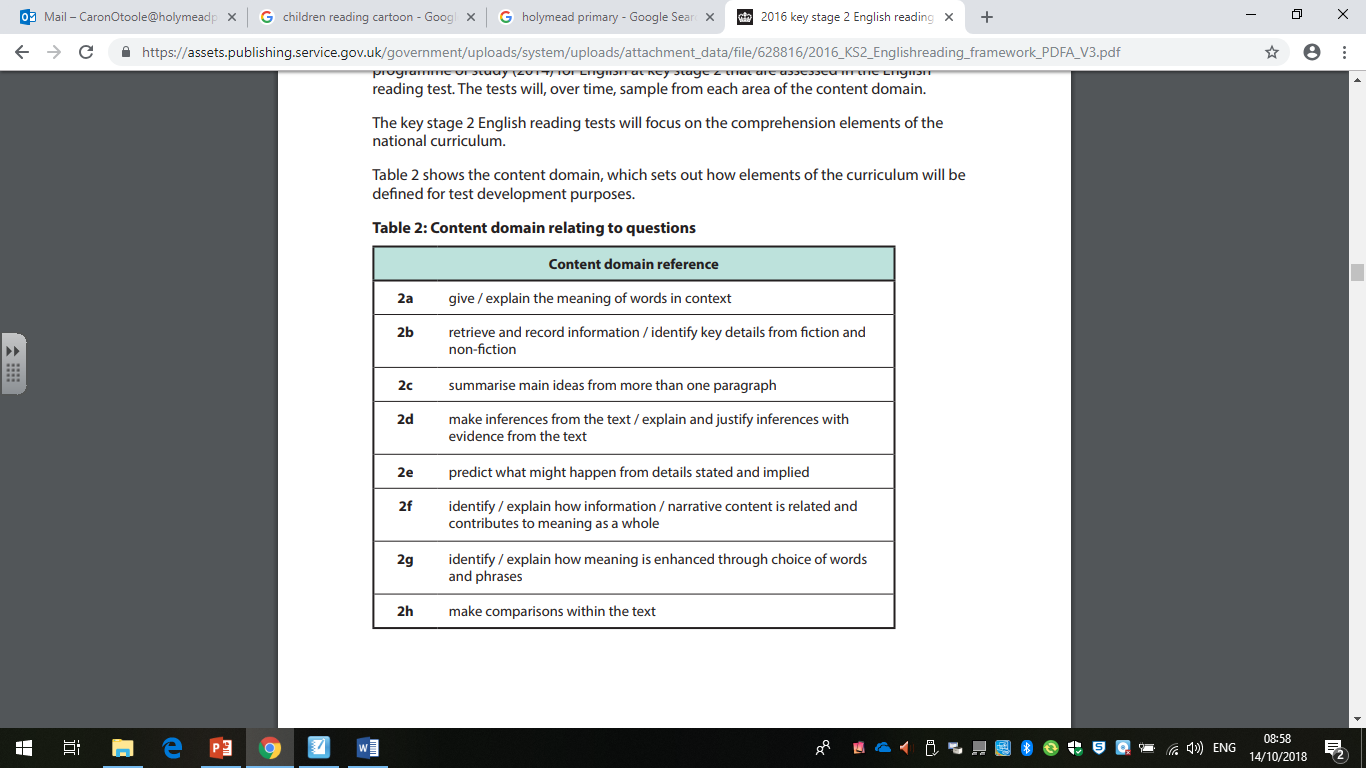 Understand, describe, select or retrieve information, events or ideas from texts and use quotation and reference to text
Fact/Detail questions.

Looking for information found in the text. 

The easiest question type as it’s always possible to find the answer directly from the text.

Requires children to scan texts for key words/phrases in order to locate answers.
Examples
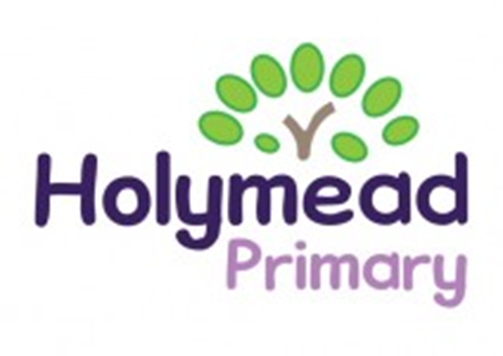 What was the name of…?  
Who was…?  
Where are the …? 
Where did…go? 
 Why do…? 
 Describe…
 What happened at…?
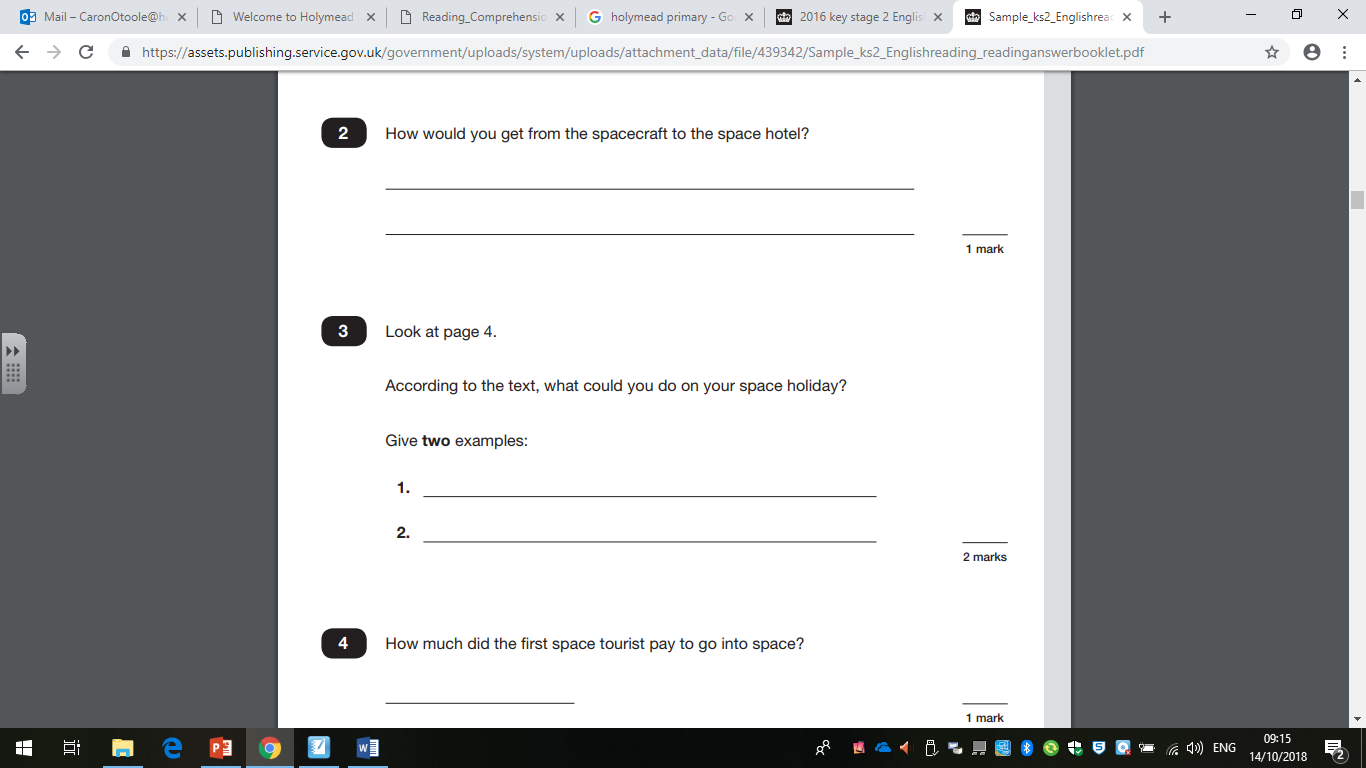 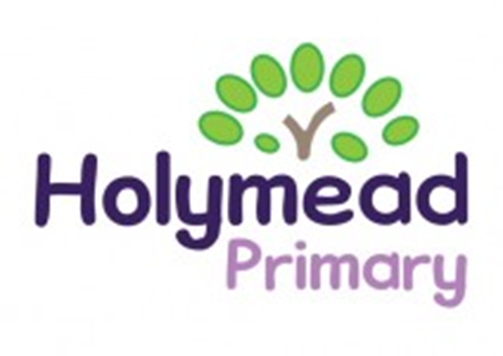 Deduce, infer or interpret information, events or ideas from texts
Inference questions can be difficult because they are asking you to identify what the author is implying or suggesting.

Children are asked to deduce something about the text. 

Answers must be based on what the reader can infer from the text.
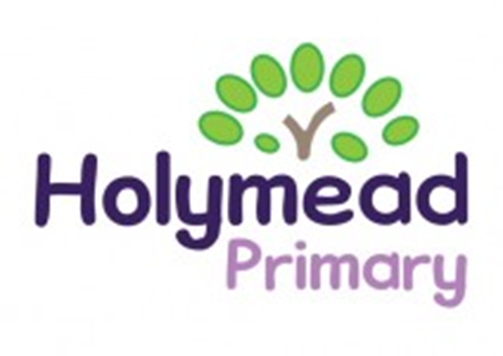 Deduce, infer or interpret information, events or ideas from texts
How did Sally know that her friends were safe? 
What words or phrases tell us…? 
 What does the writer think about…? 
 Why is …………. important in the story? 
 How does …………… feel about …? 
 How do we know that ………… was…?
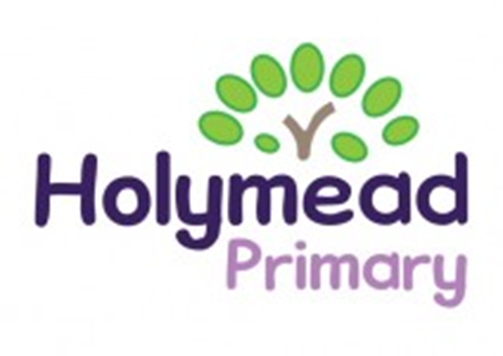 For example:
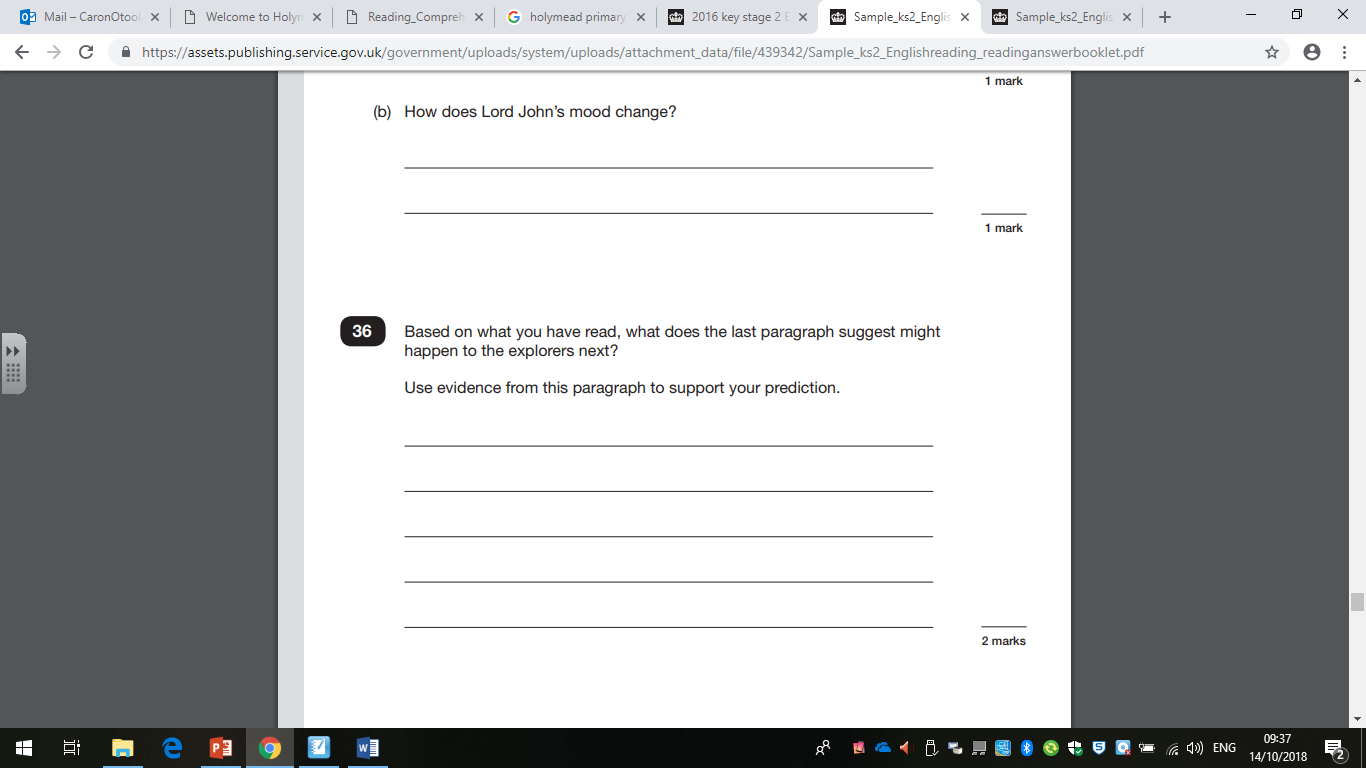 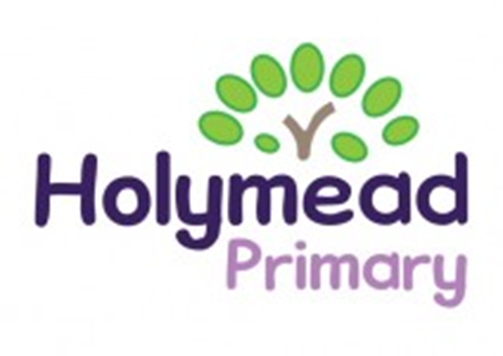 Explain and comment on writers' uses of language, including grammatical and literary features at word and sentence level
Why has the writer used sub headings?

Why are some words in bold/italics?

How has the writer created a sense of suspense?

Do you want read on? Why?

How does the sentence beginning 'Suddenly she realised what was happening' mark a change in the text.
For example:
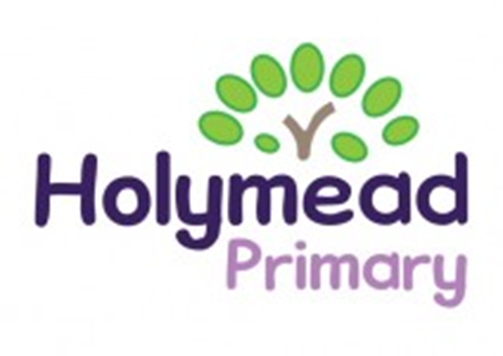 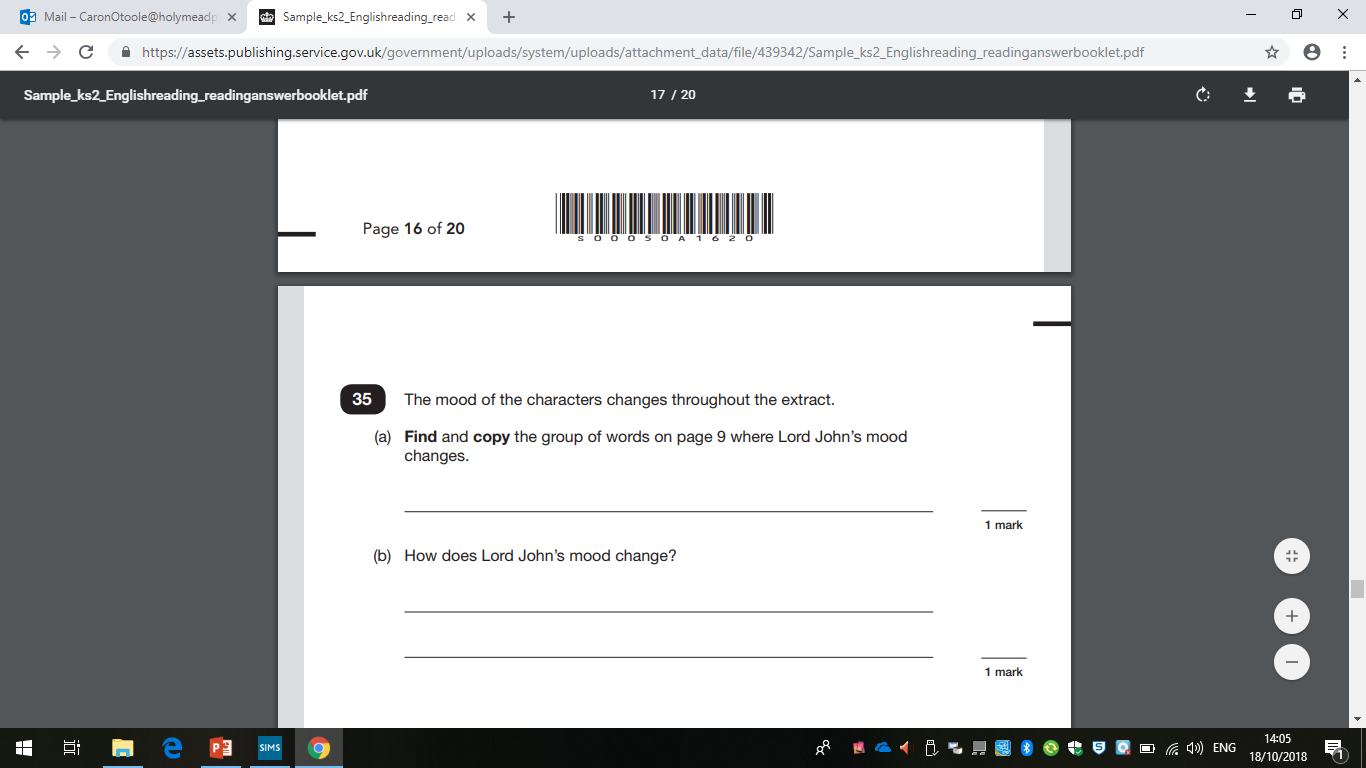 Identify and comment on the structure and organisation of texts, including grammatical and presentational features at text level
Can you think of another word for…? 

 Why does the writer compare…..to….? 

 How does the comparison help us to understand…? 

 Why did the author use the word….? 

 What does the word/phrase suggest about…? 

 Which words or phrases suggest that…? 

Which word or phrase tells?
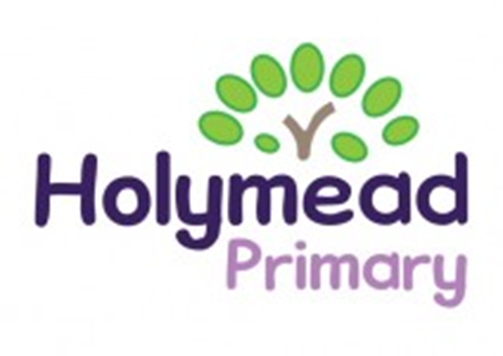 For example:
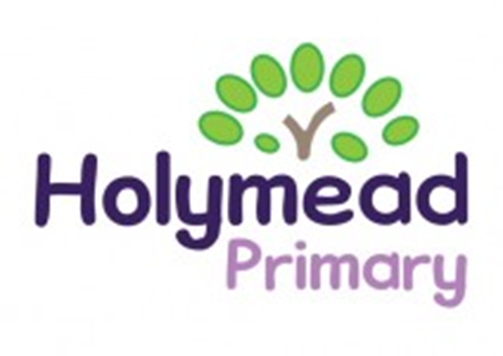 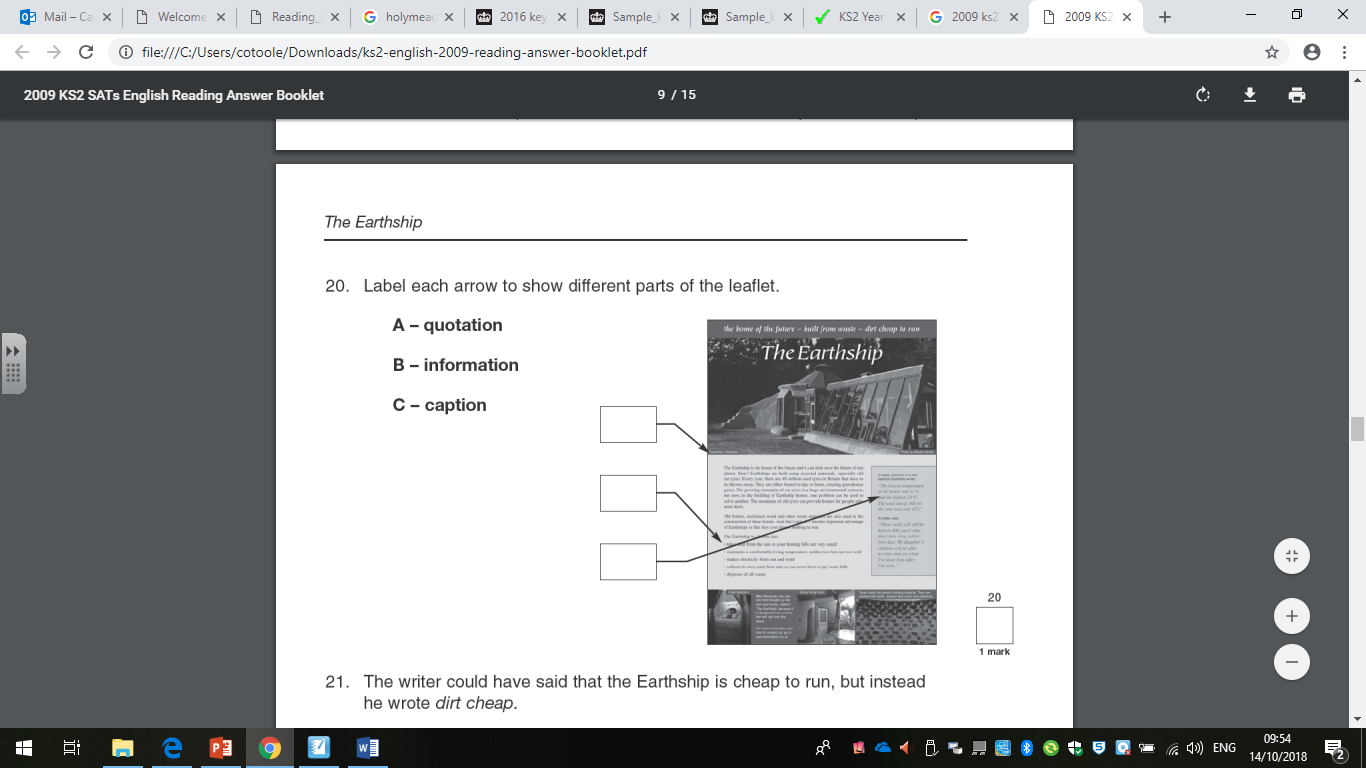 Explain and comment on writers' uses of language, including grammatical and literary features at word and sentence level
Why are some of the words in italics/bold print? 

Why are subheadings used?

 Why has the writer used fact boxes? 

How has the author made it easy to identify key points?

What is the purpose of the pictures/diagrams? 

How has the author created tension? 

How does the sentence’…’ represent a turning point?

 What is the underlying message of the poem?
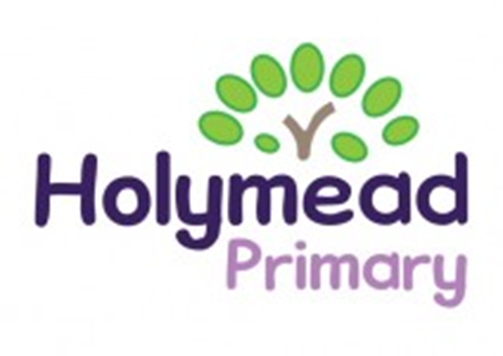 For example:
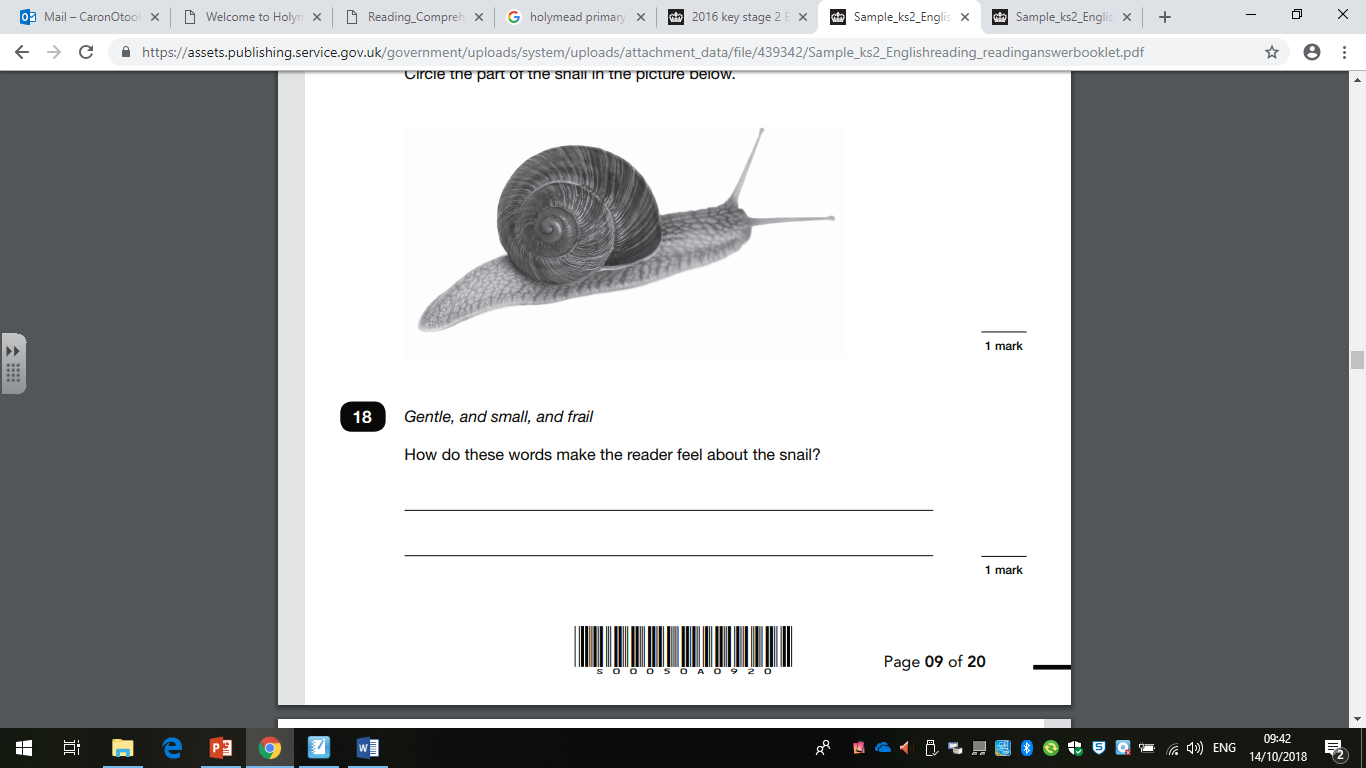 What can you find on the website?
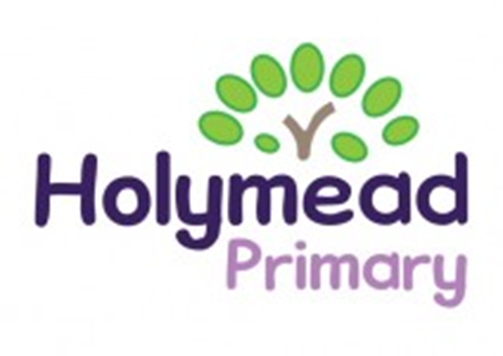 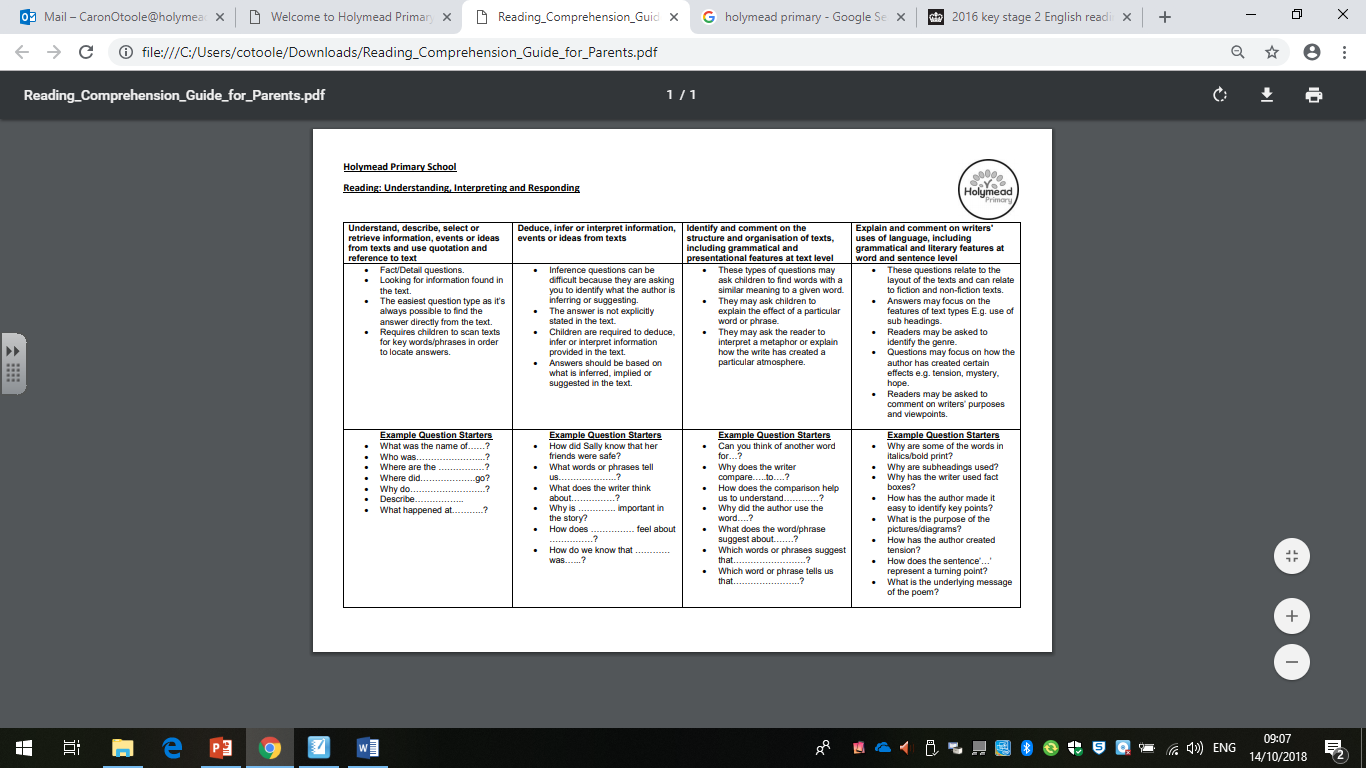 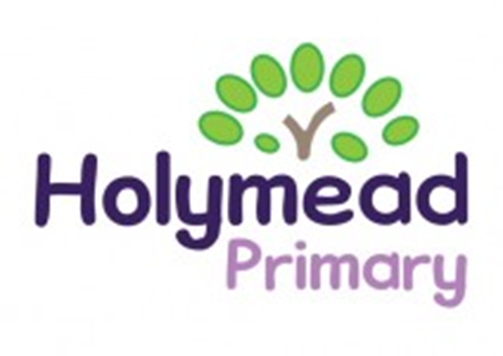 What can I do to support my child’s reading at home?
Ensure they are reading regularly (record in reading records)

Have a reading conversation with your child.

Ask questions to check their understanding.

Ask them to share their thoughts and opinions.

Crucially - ask them to justify these thoughts and opinions

Encourage a love of reading.
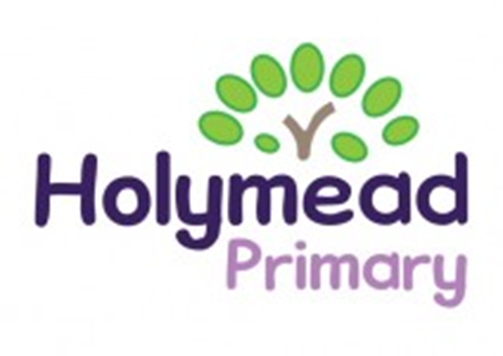 Promoting a love of reading:
World Book Day 
Groups 
Library sessions
100 books to read in primary school
Teachers reading books 
Displays
Book of the Week
Recommendations from children 
Blogging (book reviews)
Library links (Space Challenge)
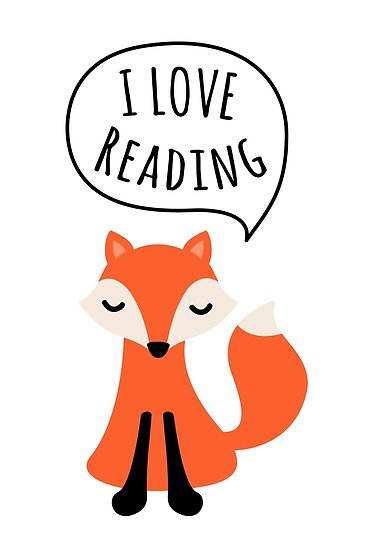 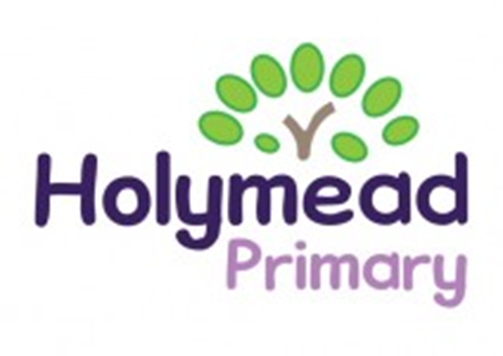 http://www.satstestsonline.co.uk/sto_past_papers.aspx
If you are interested in viewing past SATs papers you can view them online.

However, we would ask that you do not use these with your children as we use them for assessments in school.
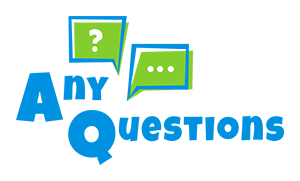